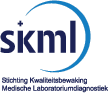 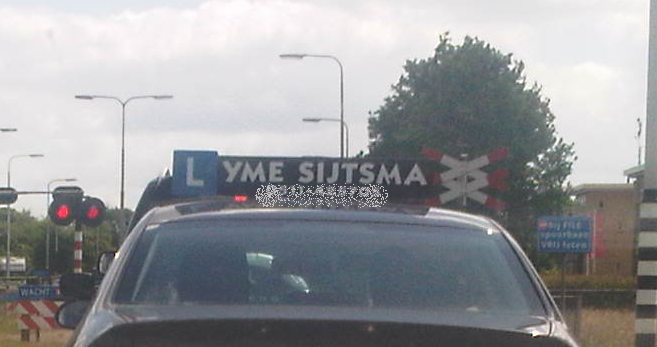 Lyme serologie, wat kun je er mee?
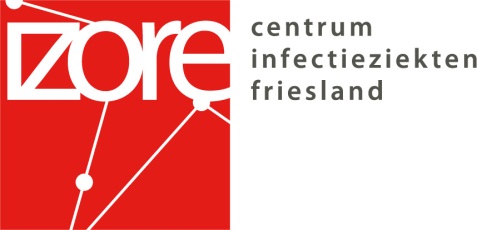 A.H. Brandenburg 
izore centrum infectieziekten Friesland 

Deelnemersdag SKML sectie infectieziektenserologie 2012
[Speaker Notes: Lyme endemisch in nederland
Soms wanneer je het niet verwacht wordt je er plotseling mee geconfronteerd. 
Maar hoe kun je nu weten of dit een echte lyme infectie is of slechts Yme die rijles geeft.]
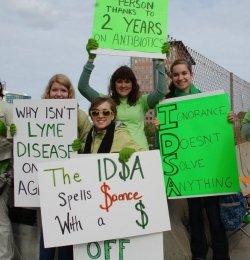 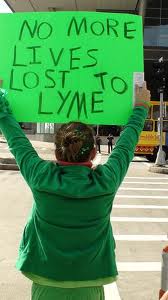 Controverse Lyme “ILADs versus IDSA”
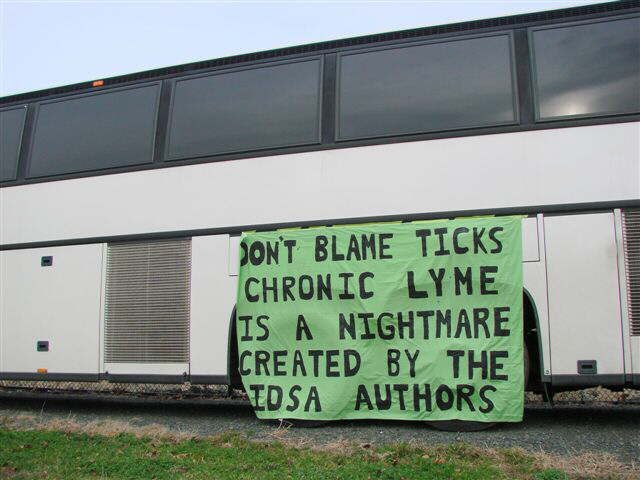 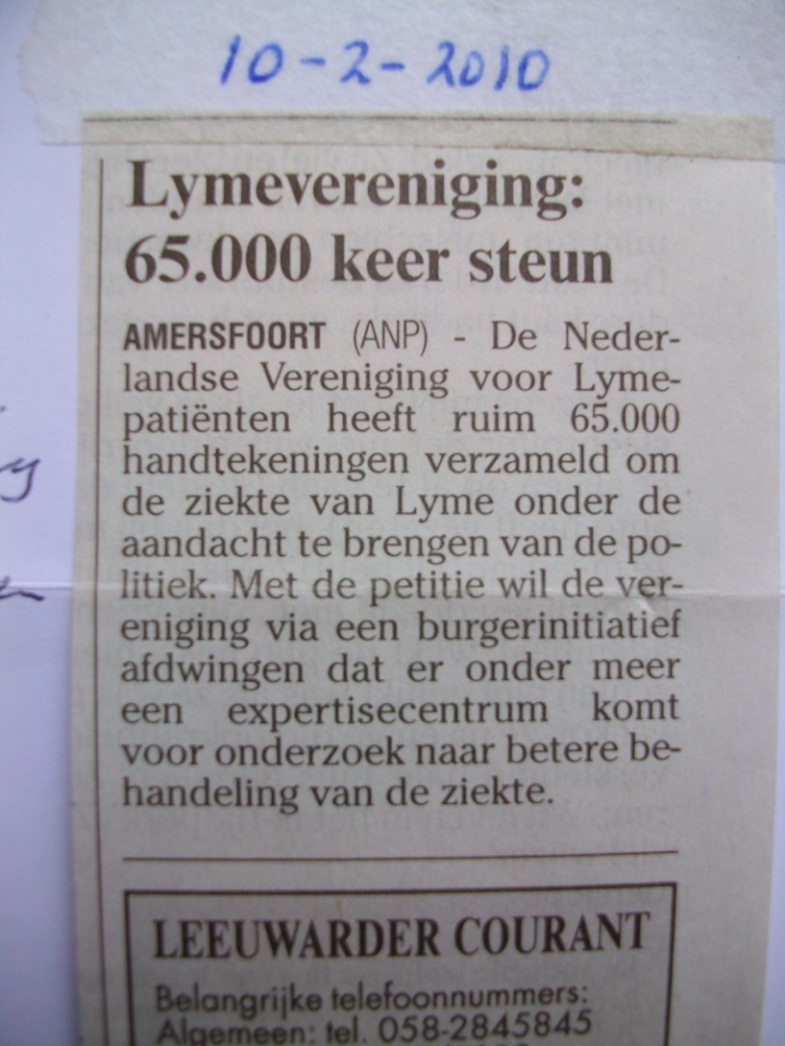 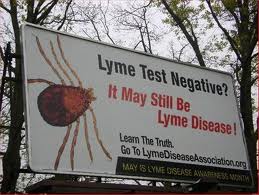 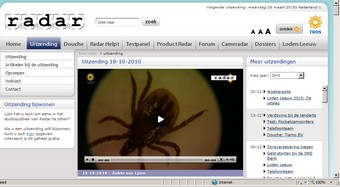 [Speaker Notes: Diagnsotiek en behandeling van Lyme is iets waar nogal wat controverse over bestaat
We kunnen niet gewoon serologie uitvoeren, maar patientlobbygroepen kijken kritisch over onze schouders mee
En als de serologie negatief is kan het nog gewoon Lyme zijn.

Ignorance doesn’t solve anything
IDSA wordt verweten alleen aangeld te denken
Negatieve serologie dan kun je nog steeds Lyme hebben

ILADS:Lyme is een multisysteemziekte , moeilijk te behandelen, langdurige behandeling noodzakelijk. Moeilijk te diagnosticerenwant de gebruikte testen zijn zeer ongevoelig.

IDSA: lyme is een infectieziekte veroorzaakt door Borrelia burgdorferi, overgebracht door teken   met diverse maar goed herkende klinische uitingen in verschillende stadia. Goed te behandelen met korte antibioticakuur. 

Tot in rechtzaal controverse uitgespeelt: 
In VS: richtlijn IDSA moet opnieuw bekeken worden door onafhankelijke personen. Na revisie 2 zinnen veranderd. Daarna vanuit lobby ILADS: wederom geen ongebiaste personen in commissie. 

In Europa dezelfde controverse, wellicht heeft u oktober 2010 de uitzending van RADAR gezien waarin duidelijk werd gemaakt dat wij als laboratoria het helemaal niet goed doen.]
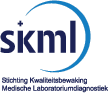 Kritiek lobbygroepen t.a.v.  Lyme-diagnostiek:
Er is geen gouden standaard, derhalve testen niet goed te beoordelen.
Sensitiviteit serologie 30-60%, derhalve sluit negatieve serologie een infectie niet uit.
onvoldoende standaardisatie en validatie van commerciële testen voor de nederlandse situatie.
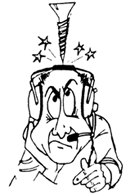 [Speaker Notes: Wat wordt ons in diagnsotiek verweten:
Nee is er niet en derhalve gemakkelijk in cirkelredenatie te komen
Sens laag inderdaad in vroege fase van ziekte, aangehaalde literatuur daarbij haalt meest vroeg en laat door elkaar: Echter lange series van goed gedocumenteerde late infecties schaars. 
Inderdaad geen FDA in europa: we moeten ons dus wel zorgen maken over de kwaliteit van testen, en van leveranciers vragen evaluaties in goed gedocumenteerde patienten te laten zien. 
Ja, kan
Noodzaak voor goed gedocumenteerde serumpannels voor evaluatie testen]
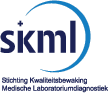 Borrelia burgdorferi (sensu lato)
Minimaal 11  Genospecies bekend

Infecties bij de mens vnl door 3 Genospecies:
B. burgdorferi sensu stricto, 
B. garinii
B. Afzelii
(B. Spielmanii)

In Noord Amerika circuleert alleen B.b. sensu stricto, in Europa alle 3 genospecies.
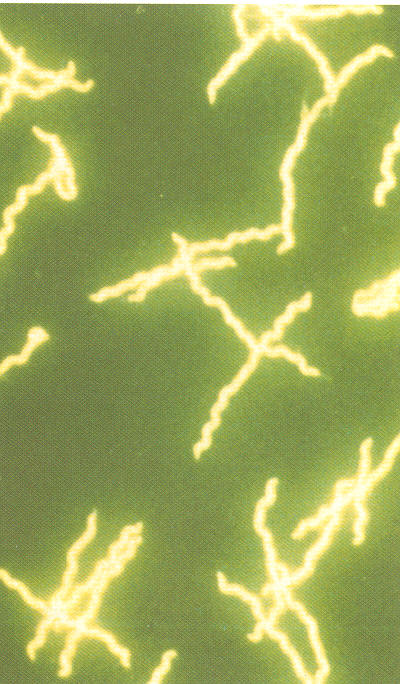 [Speaker Notes: In europa is de situatie ingewikkelder dan in de VS. 

Borrelia komt voor in gematigde klimaatzone op noordelijk halfrond.
Minimaal 11 genospecies afh van hoe je telt 14 of mischien nog meer
3 meest voorkomend als veroorzakers lyme borreliosis
Situeatie met meer genotyes comliceerd situatie zowel voor variatie klinische uiting als voor diagnostiek, 
Vb relaties met kliniek grofweg;
Genoptypes:
Borrelia burgdorferi sensu stricto	
Borrelia burgdorferi garinii
Borrelia burgdorferi afzelii
Borrelia ruski
Borrelia japonica
Borrelia valaisitania
Borrelia lusitaniae
Borrelia spielmanii
Borrelia andersonii
Borrelia bissetii
Borrelia tanukii
Borrelia turdi
Borrelia sinica
Borrelia californienis]
1e generatie
Antigeen: Sonicaat of intacte Borrelia spirocheten
2e generatie
Whole cell Ag + precipitatie met andere spirocheten.
Specificiteit 
m.n. IgG 
3e generatie
Recombinant Ag los of in combinatie 
(VlsE, C6 peptide)
Specificiteit . 
Sens iets lager dan 2e generatie.
2e generatie + VlsE
Whole cell Ag + Recombinant Ag
Sensitiviteit , specificiteit idem 2e generatie.
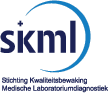 Borrelia serologie; EIA / IFA
[Speaker Notes: Voor de diagnostiek van Lyme is de serologie inderdaad de belangrijkste en vaak de engie methode. 
In de diagnostiek tonen we geen ziekteactiviteti aan maar de immunologische van het lichaam als reactie op de infecties.

In vroege fase sens C6 lager, in late fase minder duidelijk gezien kleinere groepen

Commerciele testen kwaliteit niet altijd gelijk. 

In Europa geen organisatie gelijkend op FDA geen standaardisatie/ afspraken welke wel en niet. 
Rondzendingen: DL: 2x 2 sera, NL SKML 1x per jr 4 sera Lyme/Lues  
Veel verschillende kits. Vergewis je van welk antigeen er in je test gebruikt wordt en of een kit in klinisch goed omschreven patienten getest is.]
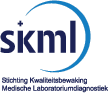 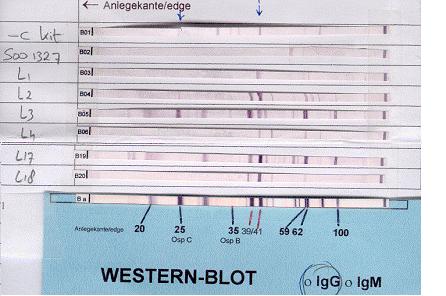 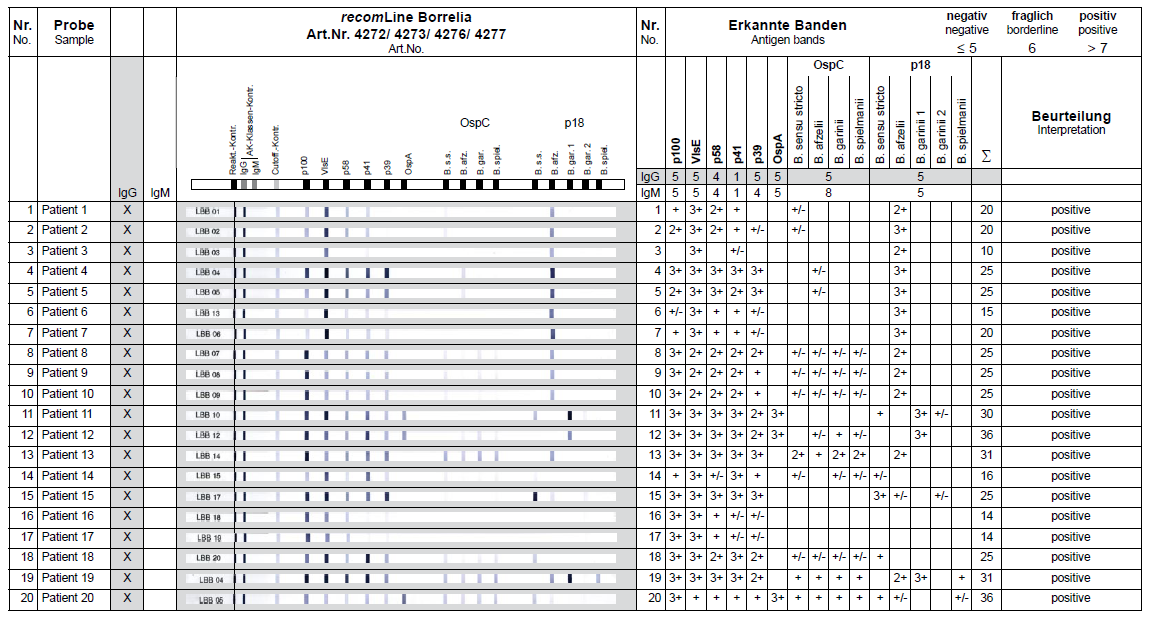 [Speaker Notes: Western blot: more specific than EIA less sensitive.
Recombinant antigens from different genospecies most practicle in the european situation. 
Whole cell lysate many bands more [possibilities for cross reaction. More difficult in routine diagnostics. blot 
Recombinant antigenen: makkelijker afleesbaar spec hoger. Sensitiviteit vraagtekens vnl in Europa gezein antigene variatie.

Antigenen van meerdere genotypes; mogelijk sensitiver in europa. 

Meeste labs in NL die immunoblot uitvoeren gebruiken commerciele blots met recombinant antigenen.]
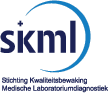 KLINISCHE STADIA
Vroeg gelokaliseerd
Erythema migrans (EM)
Lymfocytoom. zeldzaam
Vroeg gedissemineerd 
Multiple EM, (meest in VS)
Neuroborreliose: facialis parese, meningo(radiculitis)
Lyme carditis: zeldzaam.
Late lyme
Acrodermatitis chronica atrophicans (ACA). 
Artritis
Chronische neuroborreliose.
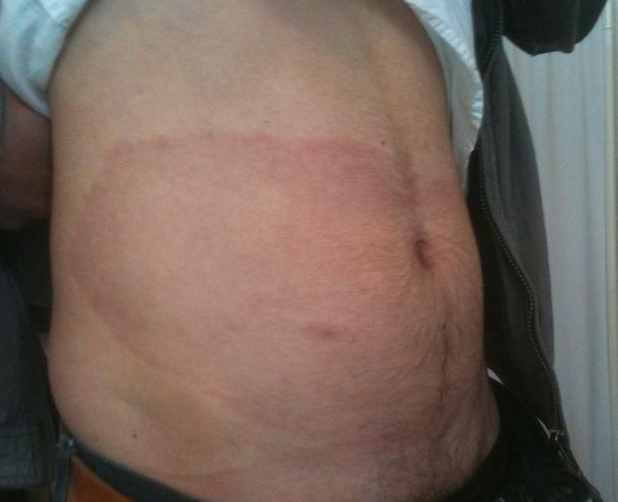 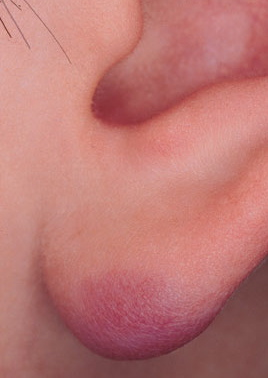 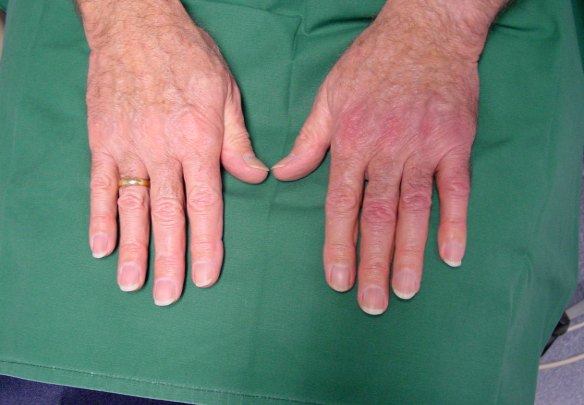 [Speaker Notes: Omdat de serologie een reactie op de infectie is is er ook een relatie met de ziekteduur van de sensitiviteit.
Analoog met syfilis ( ook spirocheet) 3 stadia.
Van belang voor diagnostiek]
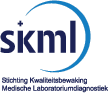 Lyme-serologie, bron van discussie
Trage seroconversie: IgM gemiddeld na 3 weken, IgG na 6 weken. ( Steere 2001, Wilske 2002) 
 
Niet verder ontwikkelen van serologie na vroege behandeling. 




	

IgM kan langduring positief blijven, ook na behandeling.
[Speaker Notes: Antitstofrespons geen ziekteactiviteit maar de immunologische respons van de patient

IgM dus geen mooie parameter voor vroege infectie. Zoals bv bij mazelen wel]
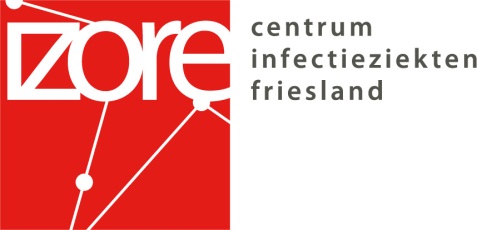 Casus 1, 46 jarige vrouw
VG: veel “vage” klachten, rheuma, fibromyalgie ?
Terug van heerlijke zomervakantie in Tsjechiё
Bemerkte een plekje, papeltje op het bovenarm. Zit er na een week nog. Misschien is de roodheid wel groter geworden.
O: roodheid 5-6 cm in doorsnede, centraal mogelijk wat bleek. 

Lyme EIA C6: negatief.
Heeft deze patient Lyme?
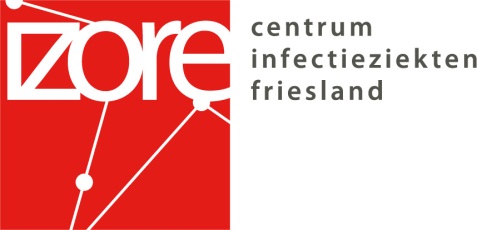 029664 = liquor
029665 = serum
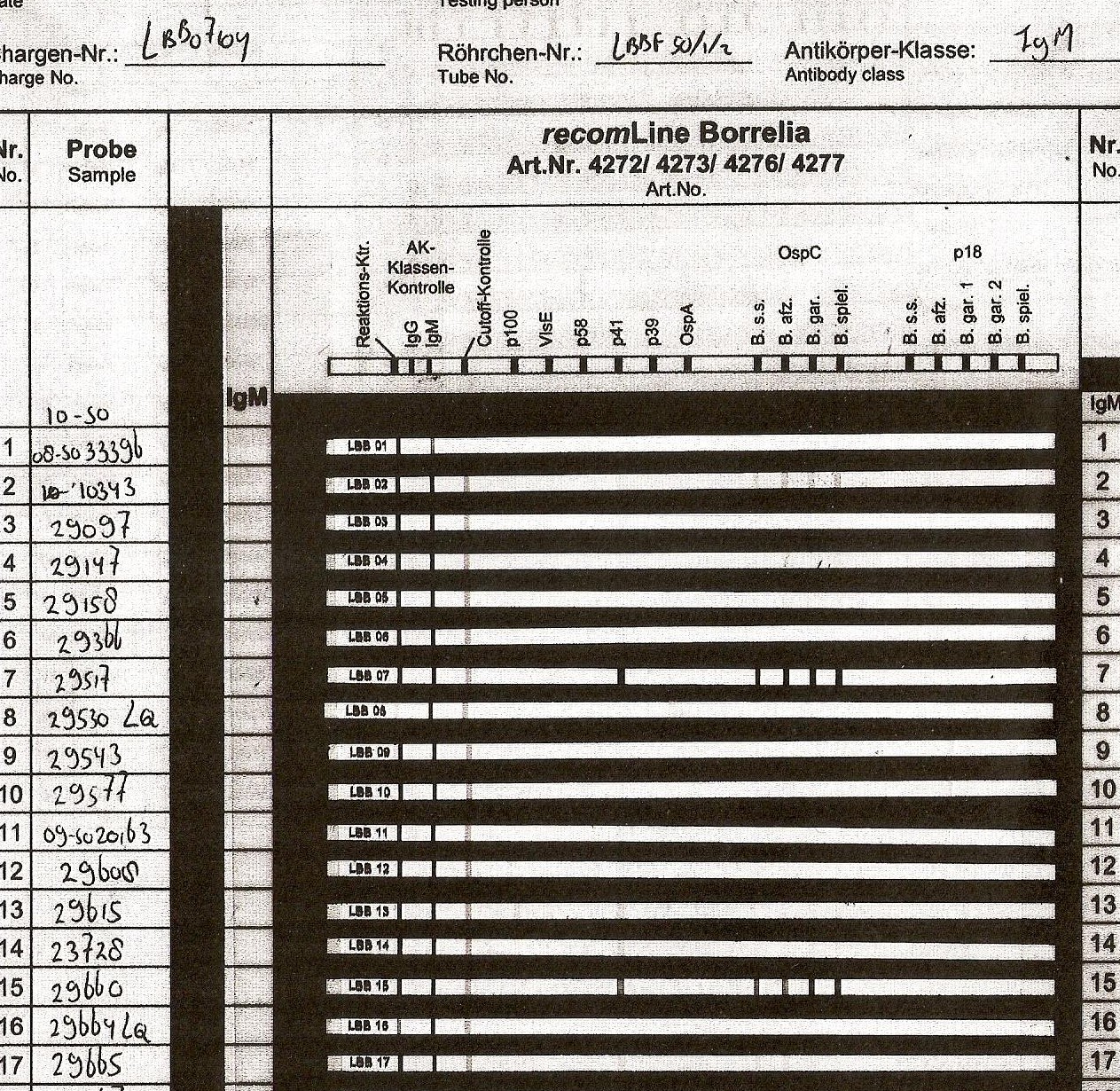 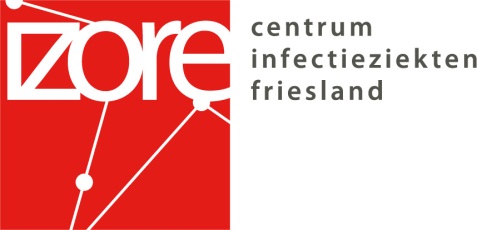 Casus 2: 21/10/2011 man 57 jaar
Pijn rechter arm en schouder en ernstige hoofdpijn

Voorgeschiedenins: fibromyalgie

6 weeks tevoren tekenbeet gedurende vakantie op Terschelling
Aantal dagen daarna rode induratie op de plek van de tekenbeets.
Huisarts vond het niet passen bij een EM

Liquorpunctie
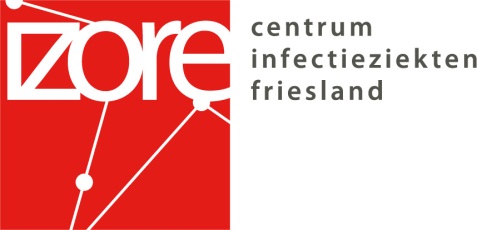 Casus 2: man 57 jaar
liquor: 500 x 109/ml celens voornamelijk monocytair, 
		TE: 2,0
	  	glucose normaal

Serologie: 21/10/2011: 
			Serum: EIA:C6 peptide: 0.3/neg
			liquor: 2,6 positive. Immunoblot negative
PCR Borrelia (OspA): pos Ct 35.

behandeling: ceftriaxon 2 gram 1dd 14 days.

Follow up serologie: 
28/10/2011: C6 peptide: 0,5/neg
24/11/2011: C6 peptide: 2.9/pos:  immunoblot: negative
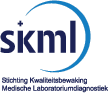 Lyme-serologie, bron van discussie
Sensitiviteit bij langere ziekteduur?
>98%










Seronegatieve late lyme : case reports, in vrijwel alle gevallen twijfel aan gebruikte test of diagnose
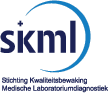 Lyme-serologie, bron van discussie
Asymptomatische infecties:
seroprevalentie in Nederland 4-8%  (PIENTER sera)
Asymptomatische seroconversies komen veel voor; in 32% van seroconversies symptomen gemeld (Berglund 1995)
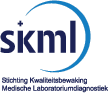 Sensitiviteit serologie in verschillende ziektefases
Table 3: Sensitivity of antibody detection methods in the diagnosis of Lyme disease.
* the presence of IgM antibodies without IgG antibodies is not diagnostic for late disease ( for possible exeptions see tekst)
Wilske et al FEMS immunol Med Microbiol 2007;49:13-21
[Speaker Notes: Kruisredenering: ivm probleem met inclusie sera in studie; meestal obv eerdere pos serologie
Bij ACA wel bijna 100%
Incidenten met neg serologie bij ACA (PCR+): dan in andere ser testen ( alternatieve EIA of WG) wel pos.
Oorzak: mgl oudere test of antigeen variatie.]
Lyme consensisberaad
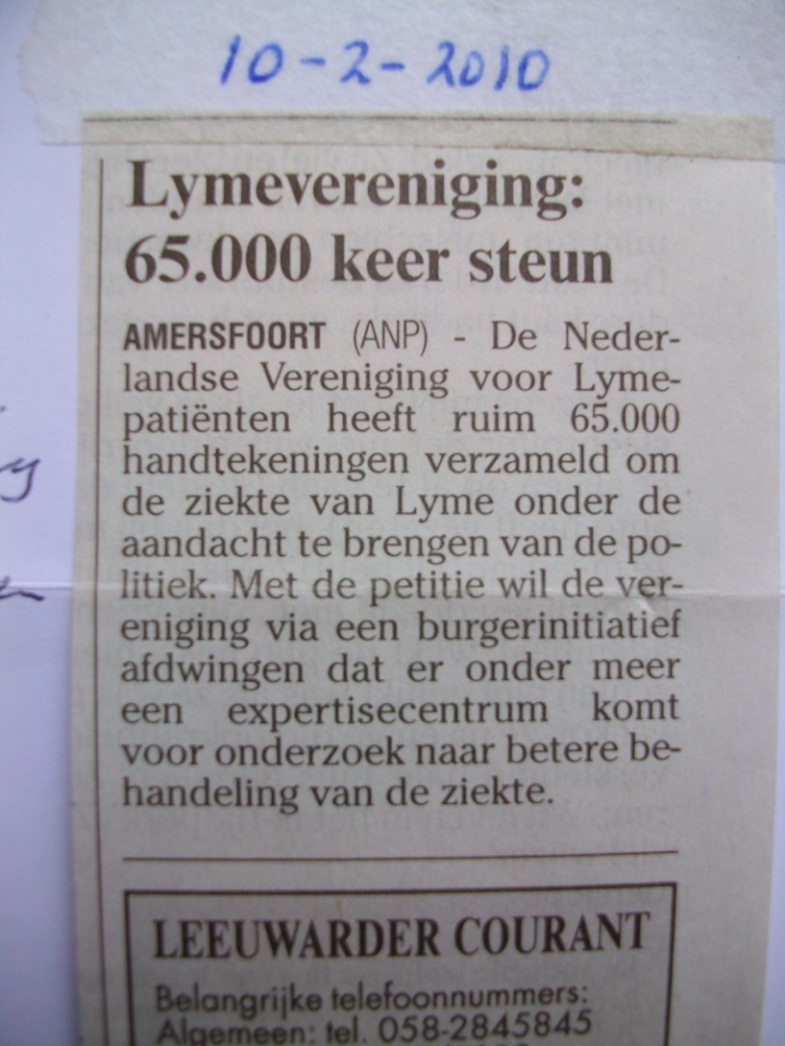 [Speaker Notes: Burgerinitiatief: 65.000 handtekeningen aangeboden aan de minister. 
Meer aandacht voor lyme diagnostiek en behandeling
Men wil expertisecentrum

RIVM samen met NVMM: Lyme consensisberaad 
Groep microbiologen met aandachtsgebied Lyme 
Standaardisatie serologie/ wat zijn de discrepanties

Suggestie: lyme als ziekte verlaten en gaan spreken van borrelia infectie.]
Rondzending 25 sera
2 ACA
7 Lyme artritis
1 neuroborreliose
5 EM

2 artritis non-lyme
3 bloeddonoren

5 sera verdunningsreeks van ACA patient
9 deelnemende laboratoria gebruiken 8 verschillende algoritmes in de Lyme serologie
Weinig tot geen intra assay variatie
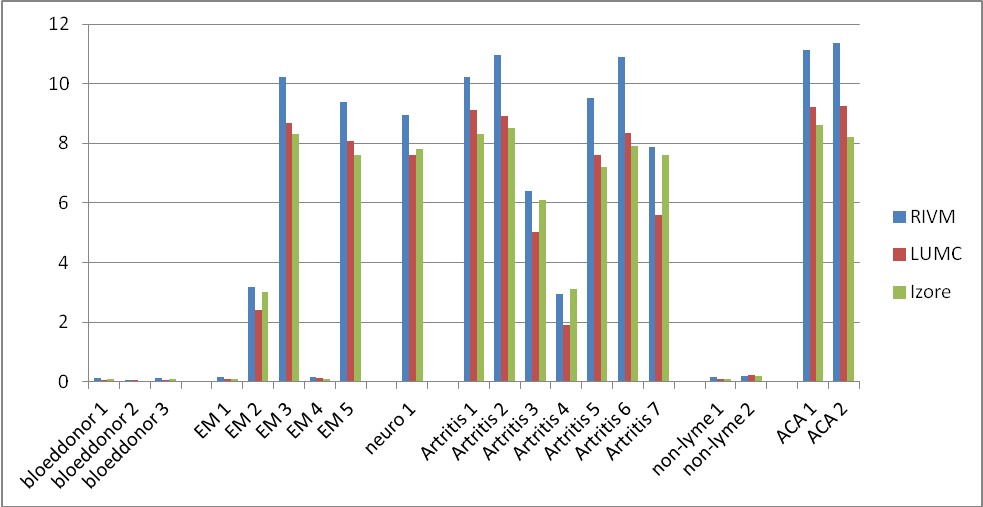 Lyme Index
Voorbeeld C6 ELISA bij 3 deelnemers
Uitkomsten conclusies
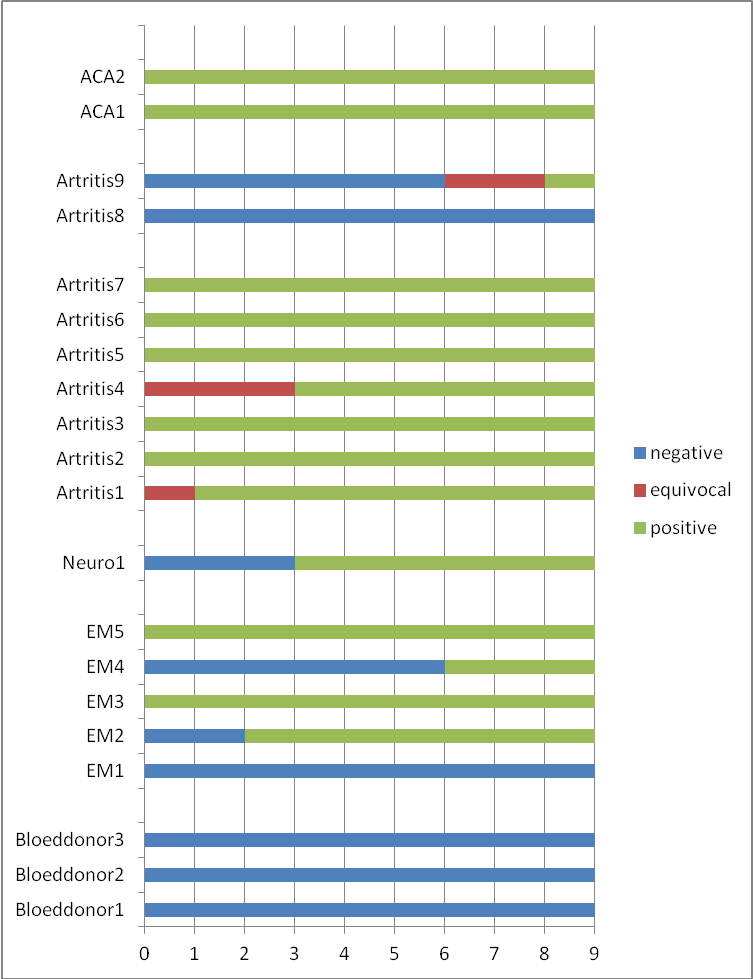 Non Lyme
Conclusion after confirmation
Serum samples
Number of laboratoria
Resultaten in bloed donerenconfirmatie serologie blijft zinvol
Blood donors n=3
Used assay
3 times equivocal IgG
3 different blood donors
3 different laboratories
3 different assays
Een patient met non-Lyme Artritis op een laboratorium foutief positief bevonden
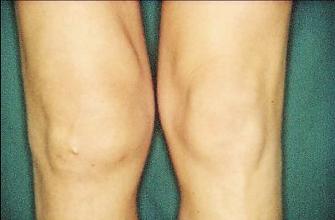 Non Lyme Artritis n=2
IgG
IgM
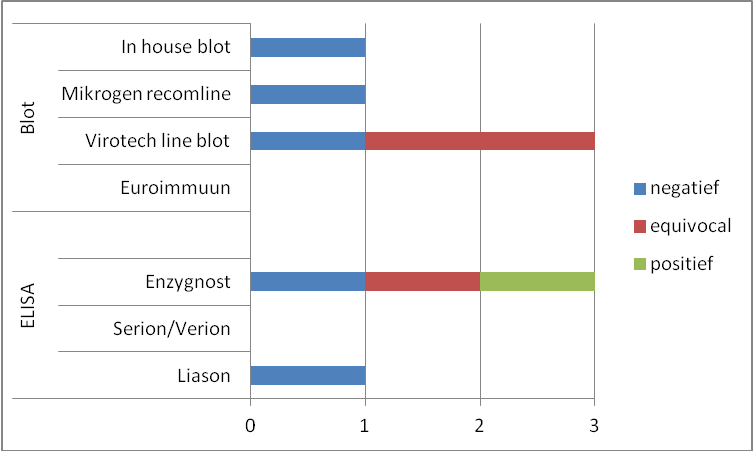 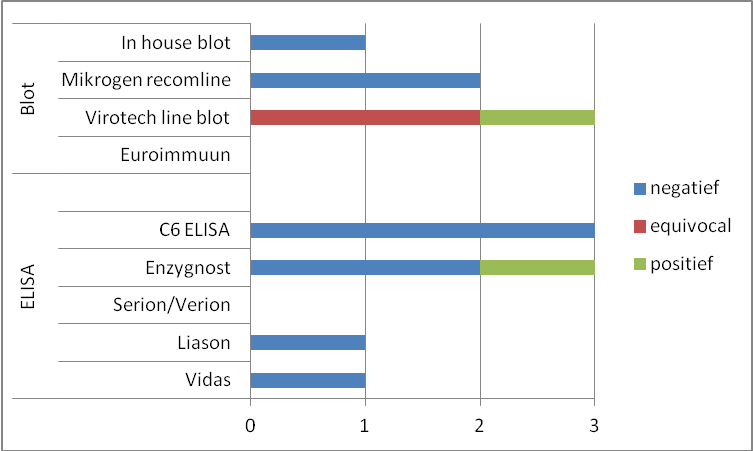 Used assay
Number of laboratories
Discrepansies vnl in vroeg lokale ziekte
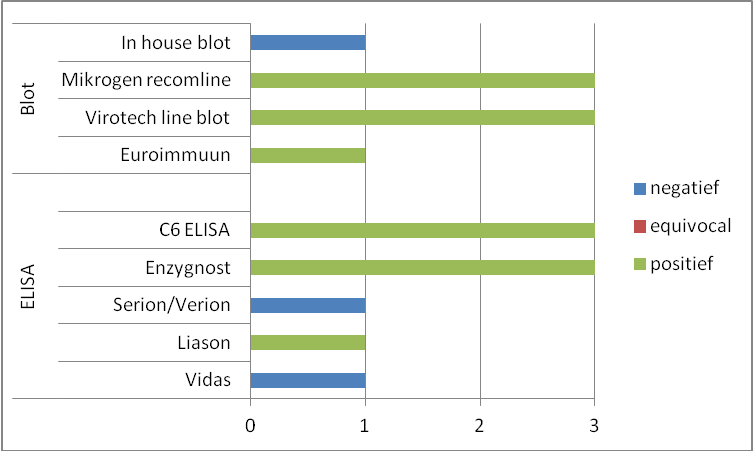 EM n=5
IgG
Used assay
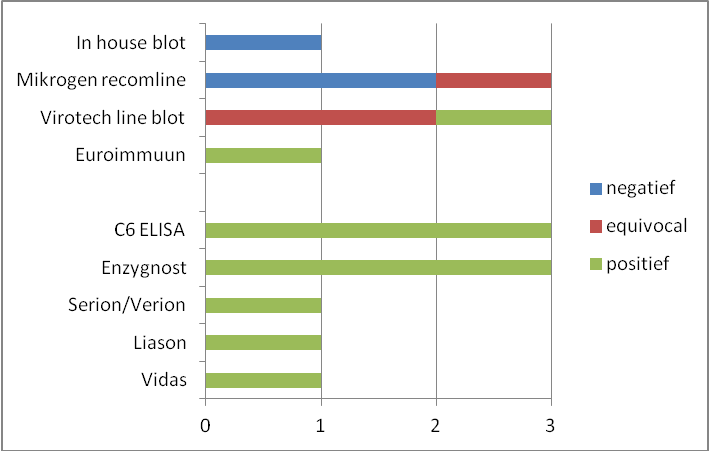 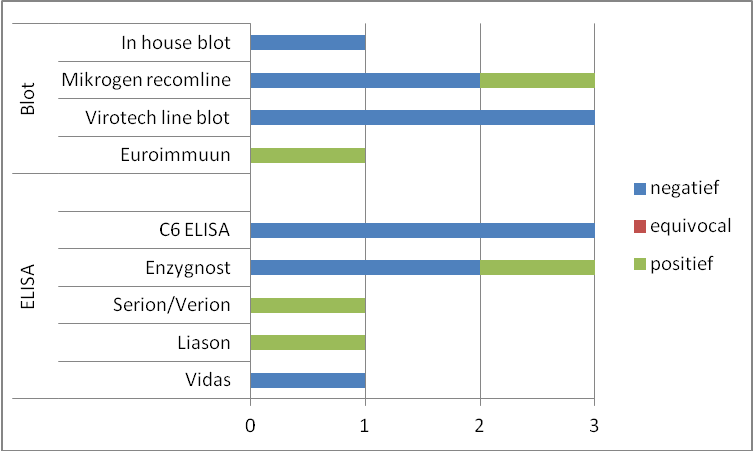 Number of laboratories
Discrepanties in vroege neuroborreliose
neuroborrelia n=1
IgM
IgG
Used assay
Number of laboratories
Conclusies 
rondzending Lyme consensisberaad
Variatie in resultaten voornamelijk veroorzaakt door verschil in gebruikte assays, niet door intra assay variatie.

Discrepanties voornamelijk in vroeg lokale en vroeg systemische infecties

Standaardisatie serologie en interpretatie is gewenst
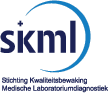 Sensitiviteit serologie in verschillende ziektefases
Table 3: Sensitivity of antibody detection methods in the diagnosis of Lyme disease.
* the presence of IgM antibodies without IgG antibodies is not diagnostic for late disease ( for possible exeptions see tekst)
Wilske et al FEMS immunol Med Microbiol 2007;49:13-21
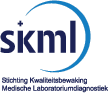 Gebruikte testen rondzending Lyme 2011
Screenings EIA/IF
DAKO/Oxoid			1
Diasorin			1
Enzygnost (Siemens)	19
Mikrogen (recomwell)	2
Virion/Serion		4
Virotech +VlsE		1
Liason (Diasorin)		3
IFA Biomerieux		2
VIDAS			4
C6 peptide (Immunetics)	18
Andere:			3
Confirmatie/immunoblot
Diasorin		1
Euroimmuun	4
Mikrogen		23
Virotech		5
Viramed		1
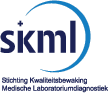 Lues/Lyme 2011.1  monster A
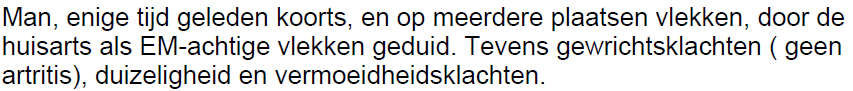 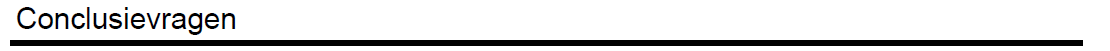 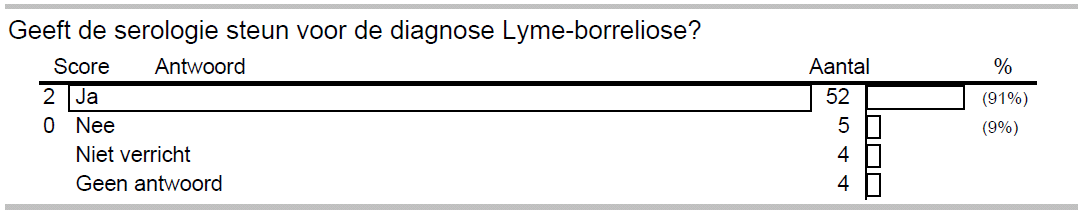 [Speaker Notes: Serum A was het serum van een persoon met een multipele erythema migrans op het moment van bloedafname. In dit serum waren duidelijk antistoffen tegen Borrelia burgdorferi detecteerbaar. Deze waren voornamelijk van de IgG klasse. 

Vijf van de 57 deelnemers die Borrelia serologie uitvoeren gaven niet het beoogde antwoord (ja) op de vraag over Lyme-borreliose. Deze 5 deelenemers toonden alle 5 wel duidelijk antistoffen van de IgG klasse aan maar geen of grenswaarde antistoffen van de IgM klasse. Het gaat hier dus om een interpretatiefout. De combinatie van een betrekkelijk recent ontstaan ziektebeeld met IgG als voornaamste gevonden antistof heeft bij deze deelnemers geleid tot een verkeerde interpretatie, mogelijk met de achterliggende gedachte: “solitair IgG kan niet passen bij een relatief recente Borrelia-infectie”. 
IgG kan ook wel degelijk als voornaamste antistof gevonden worden bij een recent ziektebeeld, zoals met deze casus geïllustreerd wordt. Omgekeerd is het echter wel zo dat een solitaire IgM reactie niet past bij een late uiting van Borrelia maar wel een ondersteuning kan zijn van een vroege infectie.]
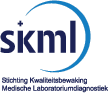 Lues/Lyme 2011.1  monster A
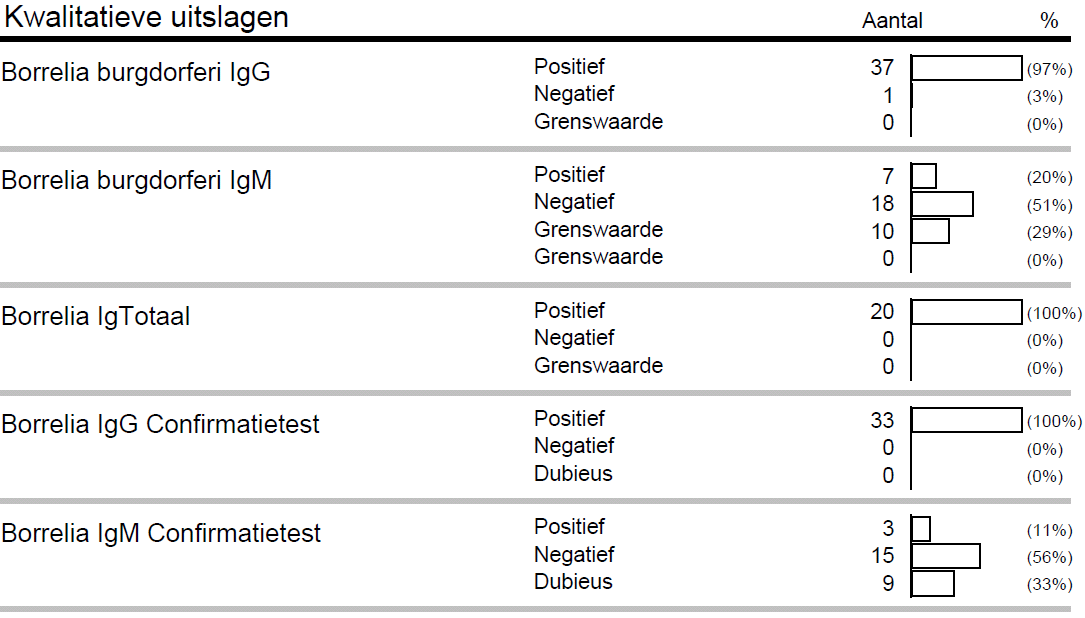 [Speaker Notes: Antistoffen van de IgM klasse werden vanuit dit monster zeer wisselend gerapporteerd zowel in de screenings ELISA’s als in de immunoblot werd dit monster door een deel van de deelenemers als IgM negatief, een deel als grenswaarde en een deel als laag positief uitgeslagen. Dit was zowel voor de EIA’s als de immunoblots niet duidelijk geassocieerd met het gebruik van een bepaalde kit. Gezien het duidelijk aanweizg zijn van IgG antistoffen mocht dit niet van invloed zijn op de interpretatie.]
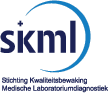 Lues/Lyme 2011.1  monster B
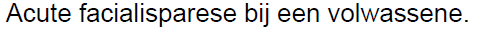 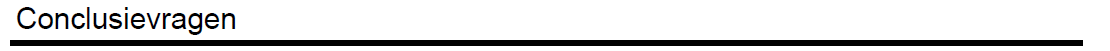 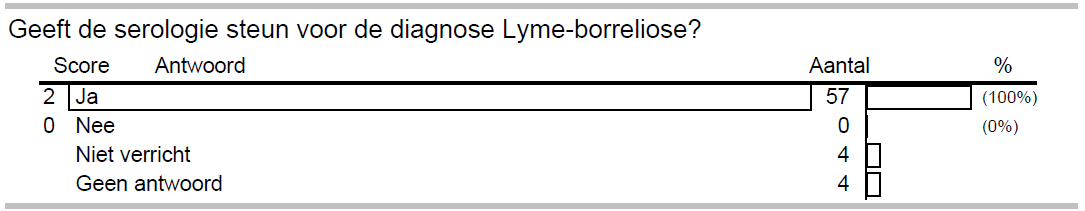 [Speaker Notes: Serum B was een serum van een patient met een facialis parese, een vroeg systemische Borrelia infectie. In dit serum waren antistoffen tegen Borrelia duidelijk aantoonbaar zowel IgM als IgG.   
Dit serum gaf in uitslagen en interpretatie geen problemen voor de deelnemers, alle deelnemers die Lyme serologie uitvoeren toonde Borrelia antistoffen aan interpreteerden dit serum correct als ondersteunend voor de diagnose Lyme-borreliose.]
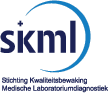 Lues/Lyme 2011.1  monster C
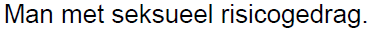 Hoog positief in syfilis serologie
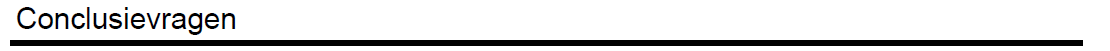 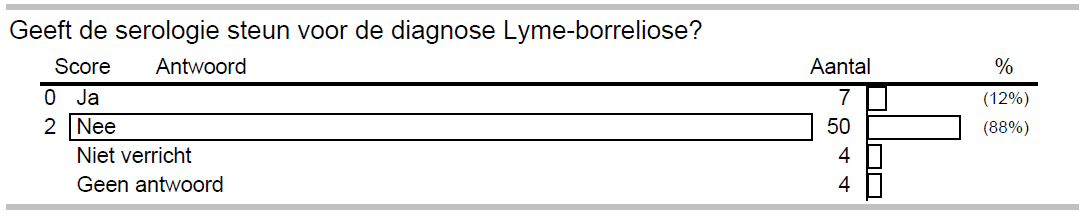 [Speaker Notes: Serum C: 
Bij serum C was sprake van een sterk positieve reactie in de tests voor syfilis naast een laag positieve reactie in de tests voor IgG tegen Borrelia. Dat leidde een aantal malen tot “ja” op de vraag over Lyme-borreliose bij dit serum. Het is goed om in zulke gevallen ook andere verklaringen te overwegen, zoals kruisreactiviteit; bovendien is er een aanzienlijke seroprevalentie van Lyme-antistoffen in de gezonde Nederlandse bevolking.]
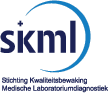 Lyme diagnostiek, aanbevelingen
Ken uw eigen testalgoritme:
Maak voor een screeningsassay gebruik van een EIA van de  2e generatie plus VlsE of een EIA van de 3e generatie 
Bevestig een positief of dubieus resultaat  in de screenings EIA met een immunoblot.

In serologie wordt de immunologsche reactie van de patient gemeten geen ziekte activiteit
[Speaker Notes: Maat voor activiteit zou fijn zijn
Meer standaardisering serologie gewenst.]
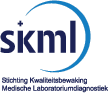 Lyme diagnostiek, aanbevelingen:
Diagnose Lyme is altijd een combinatie van klinisch beeld en laboratoriumdiagnostiek. 
Voor de interpretatie van  Lyme serologie zijn klinische gegevens en informatie over ziekteduur noodzakelijk.

Antistofrespons ( sensitiviteit) is afhankelijk van fase van ziekte:
Sensitiviteit laag in vroege fase
Sensitiviteit hoog in late fase

Geisoleerd pos IgM bij > 8 weken klachten  late Lyme